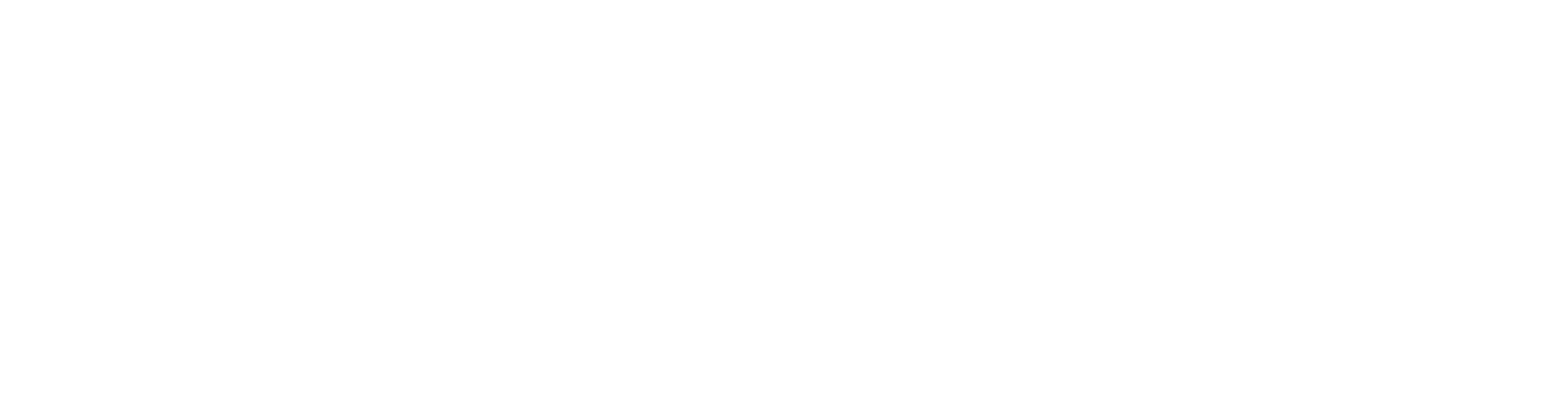 Artificial intelligence in Concrete
Speaker
Master of Applied Science in Civil Engineering
Member of ACI 207-Mass and Thermally Controlled Concrete
Member of ACI 306- Cold Weather Concrete
Sarah De Carufel
Manager of Engineering Solution
March 31, 2021
2
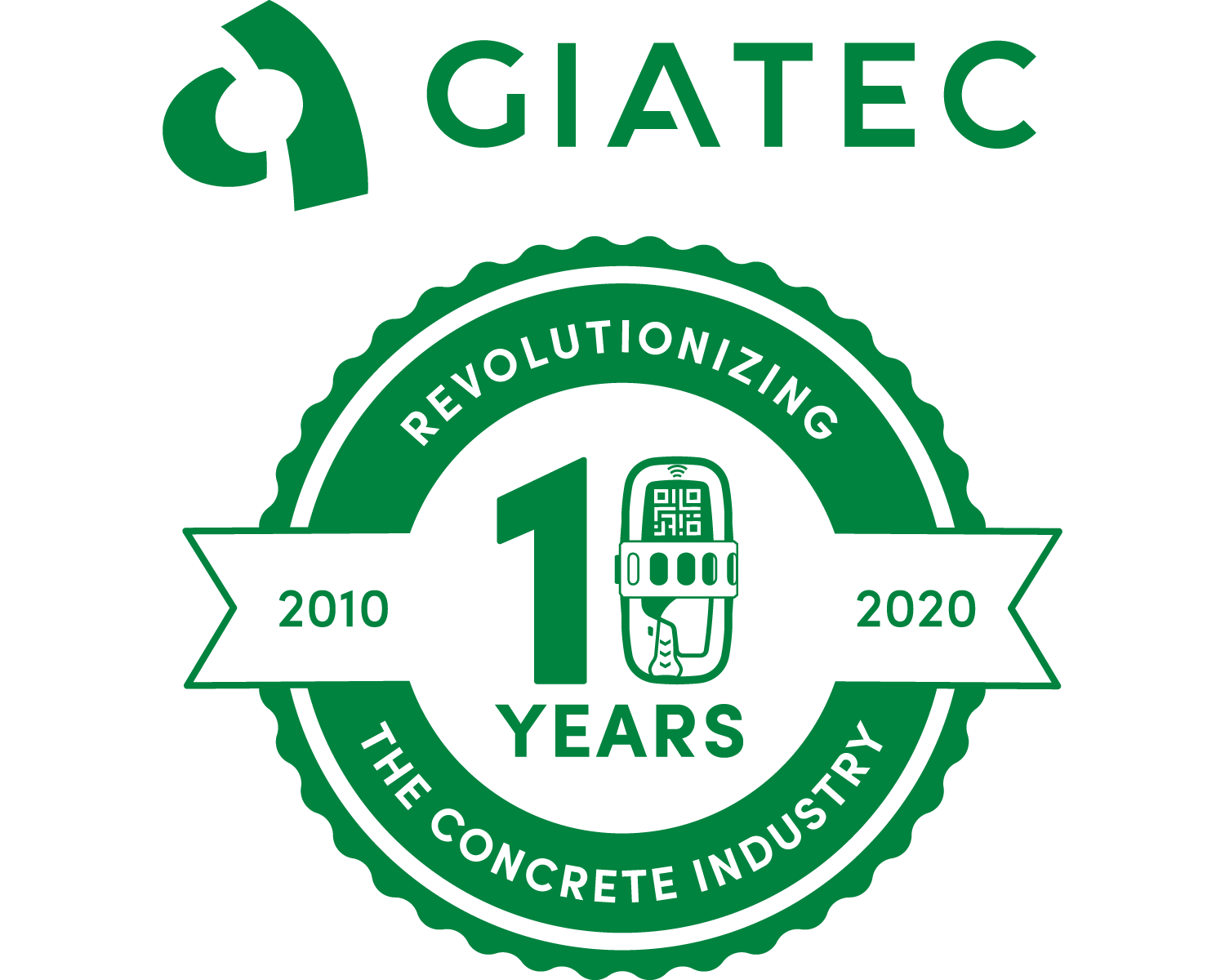 March 30, 2021
3
SmartRock
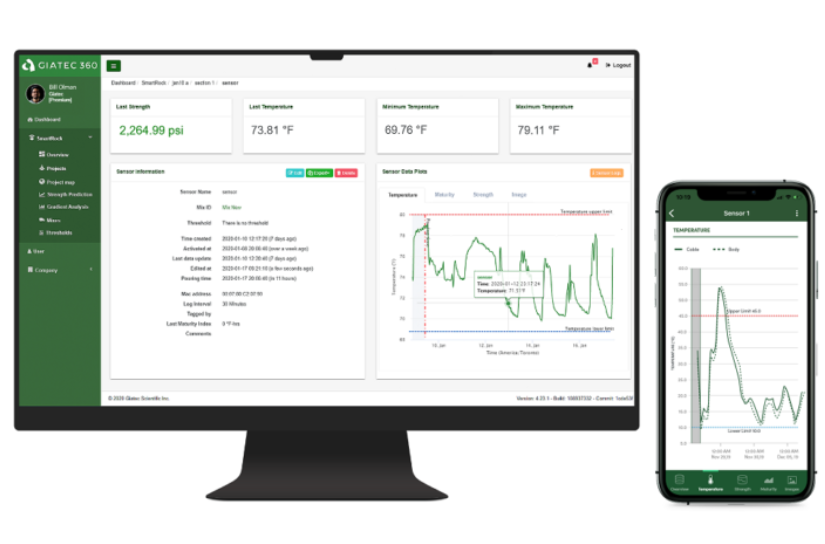 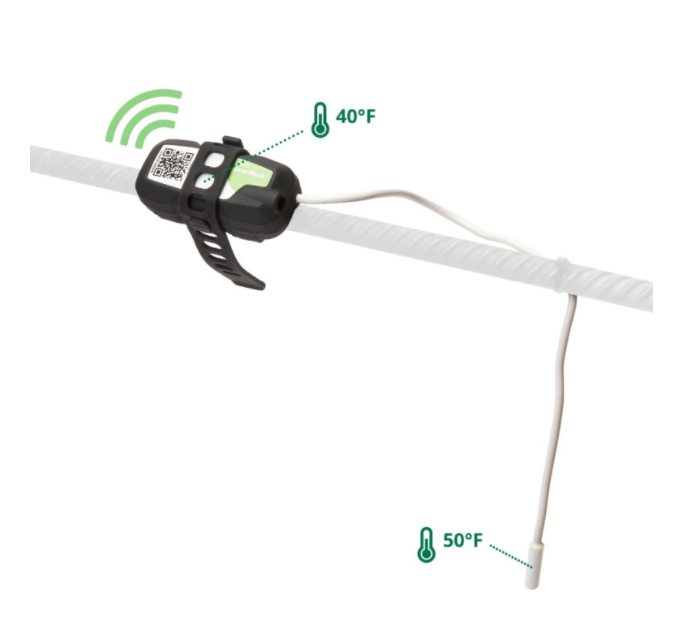 March 31, 2021
4
What is Artificial Intelligent (AI)?
AI in concrete- Introduction to Roxi
AI for pouring time
AI for mix verification 
SmartMix – AI for mix optimization and CO2 reduction
Beyond Maturity
March 31, 2021
5
Artificial Intelligence
What is Artificial Intelligence (AI)
The science of providing computer systems the ability to automatically learn and improve from experience without being explicitly programmed
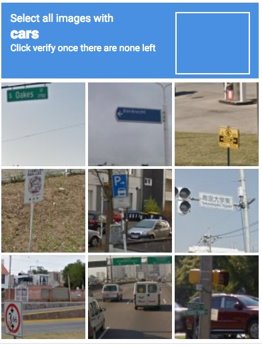 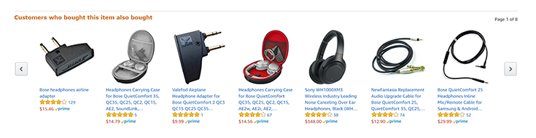 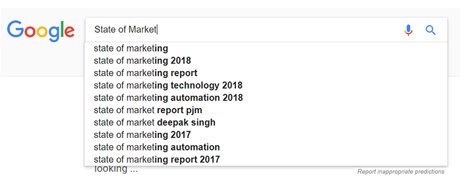 March 31, 2021
7
Artificial Intelligence (Machine Learning)
We have the input data and we labeled the outputs, let’s automate a decision process
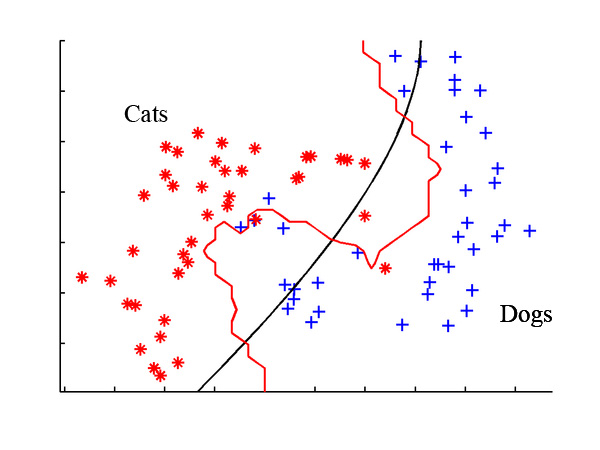 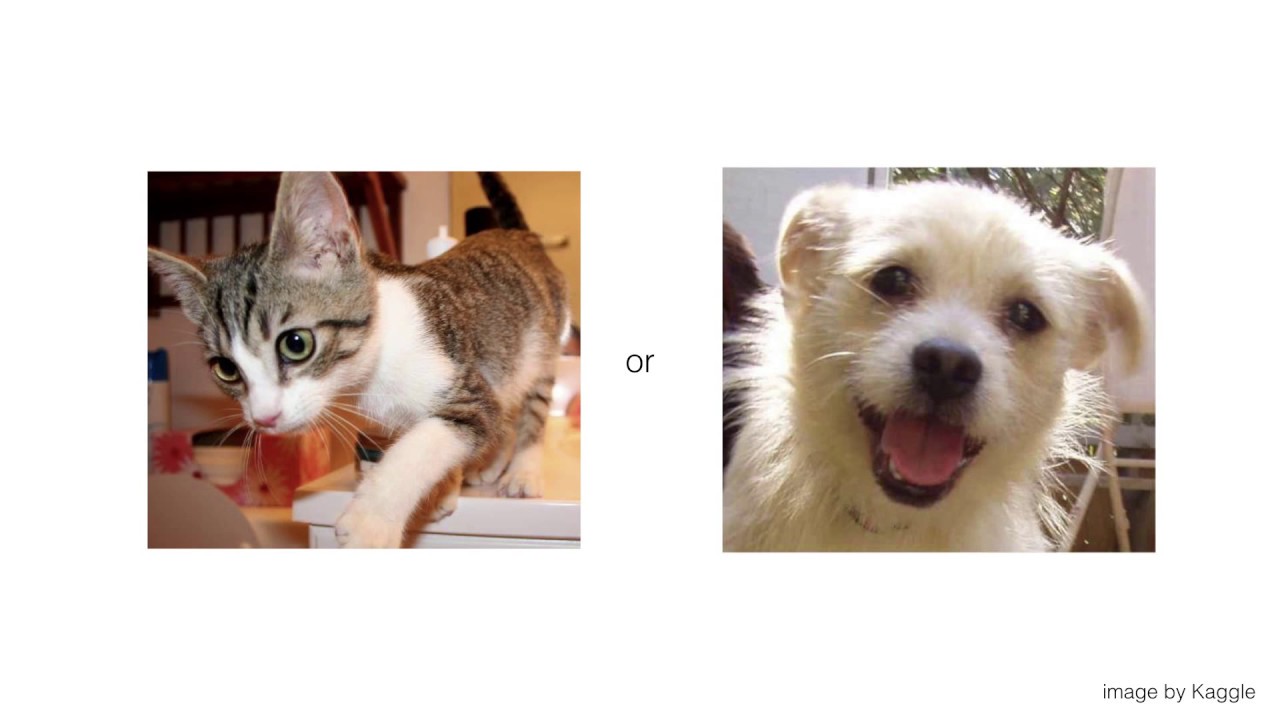 8
[Speaker Notes: -input data that we already have labeled
-use the computer to analyze each picture, develop a relationship between the input and output and give us a definitive output of whether it’s a cat or dog]
Artificial Intelligence In Concrete
Roxi: Who is she?
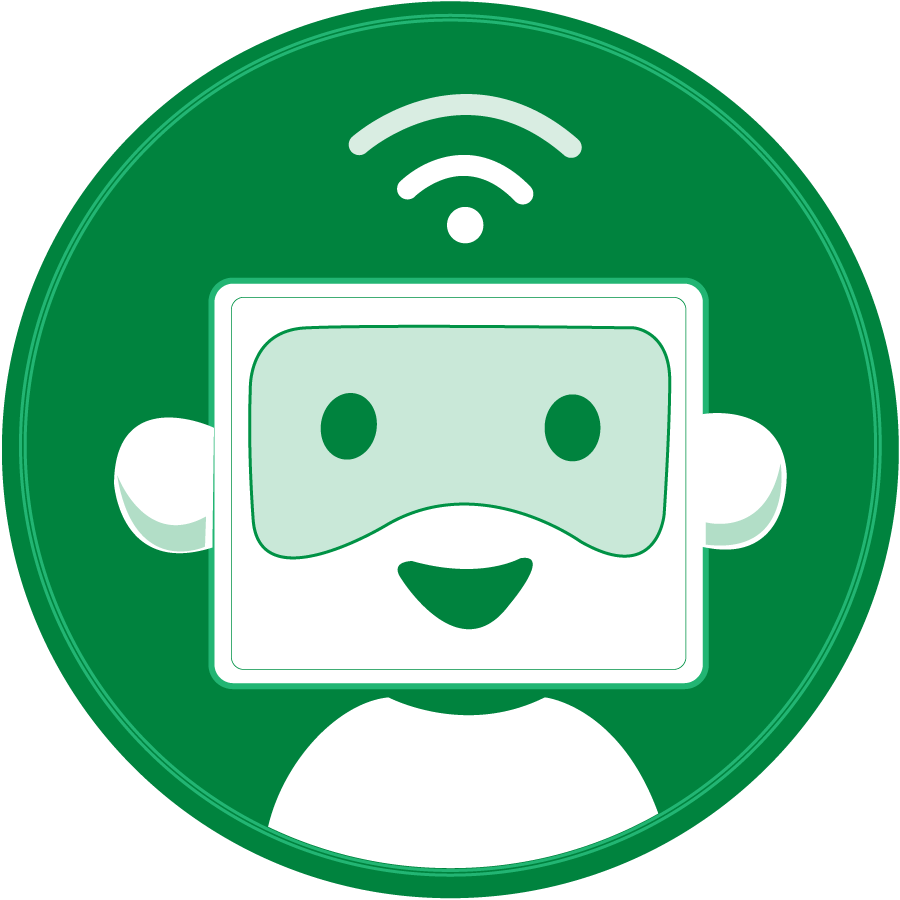 The first AI program created for concrete testing. 

Since April 2019 Roxi has been trained for : 

Concrete pouring time 
Concrete performance prediction 
Mix optimization (CO2 & cost)



She is still learning !
March 31, 2021
10
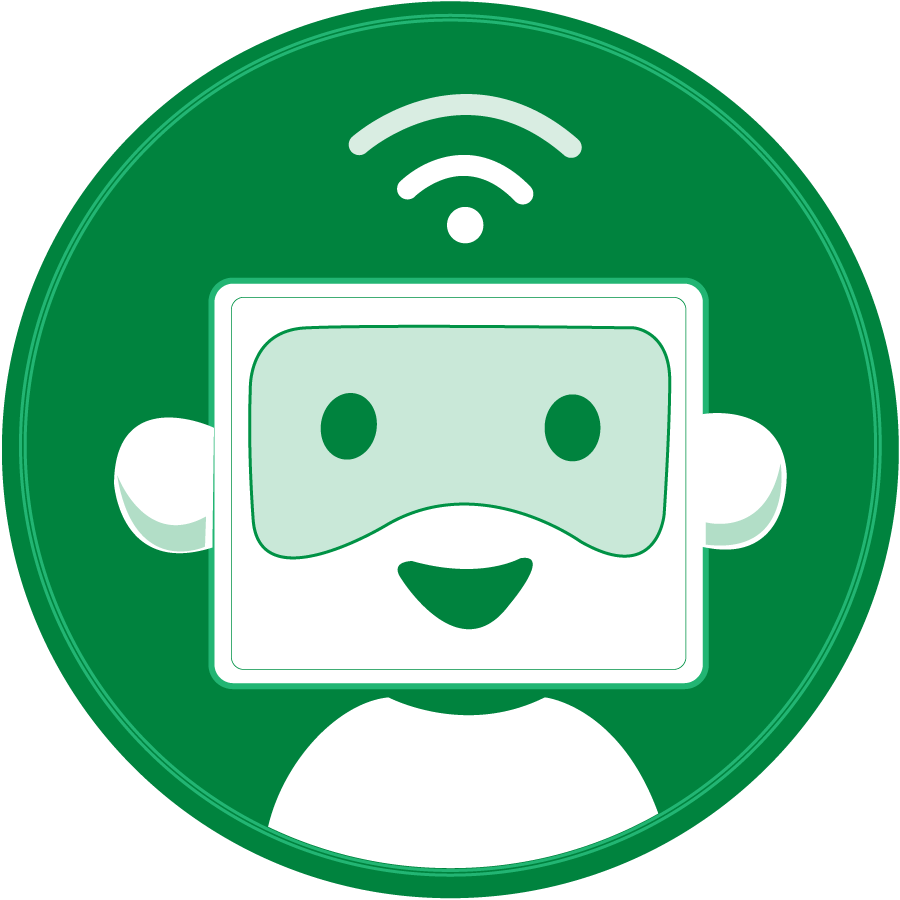 Roxi: AI for Pouring time
Goal: Suggests pouring time based on temperature history in your concrete 

How: Trained on over 10,000 of temperature curves in concrete and identified the pouring time
March 31, 2021
11
Roxi: AI for Pouring time
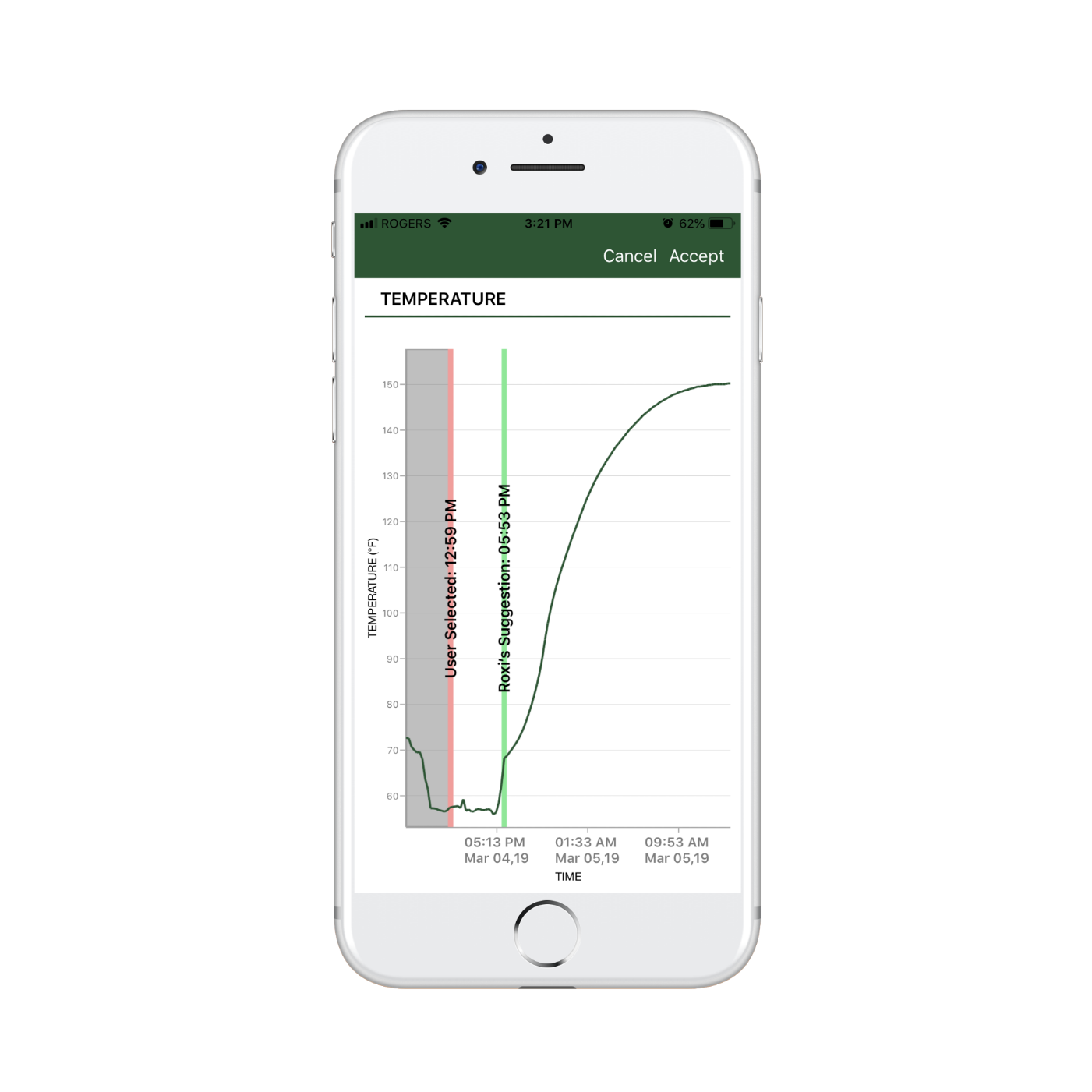 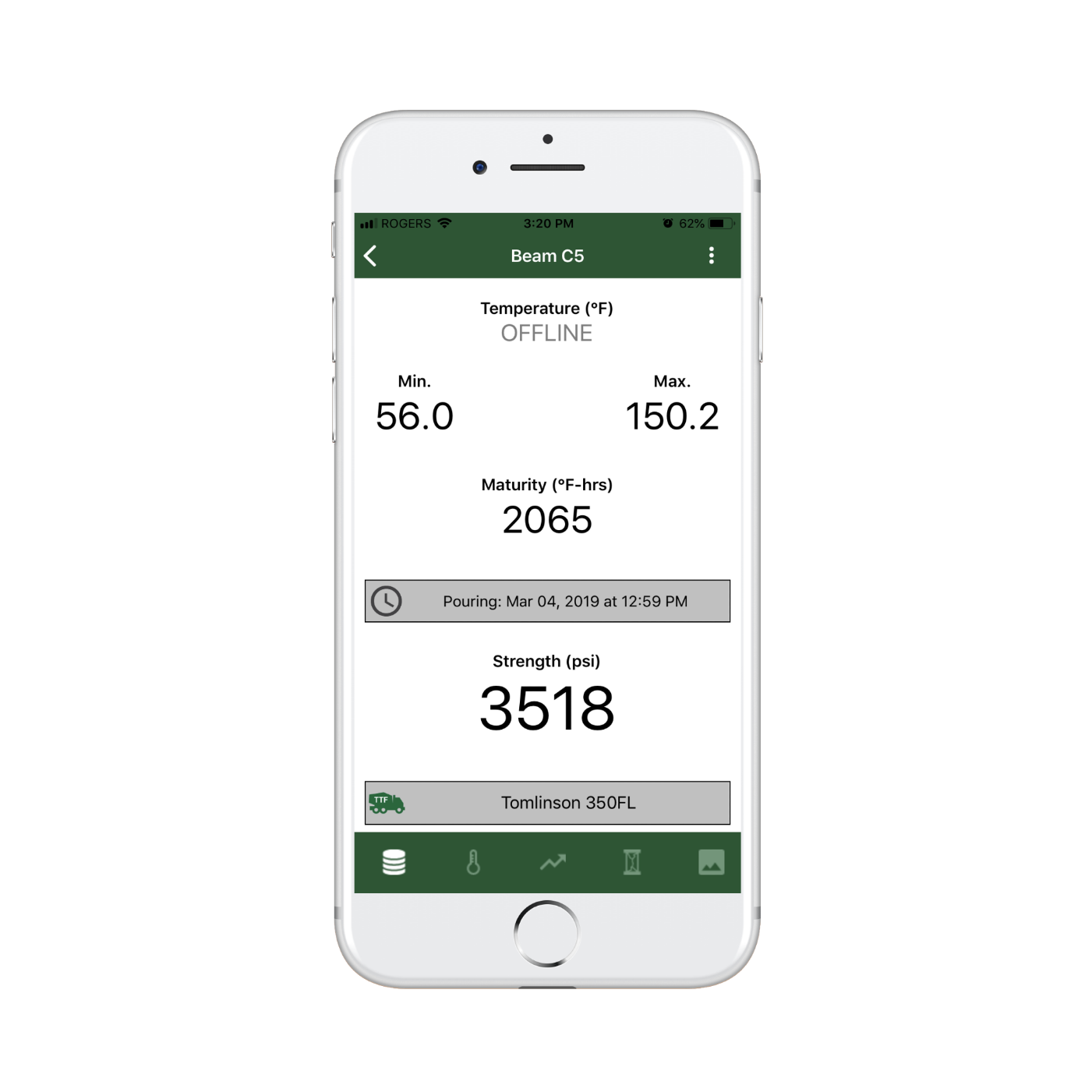 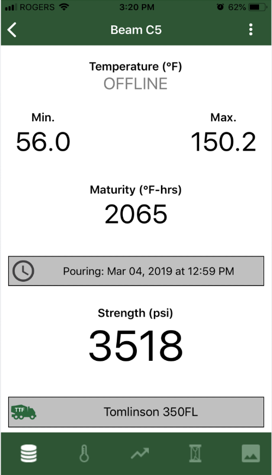 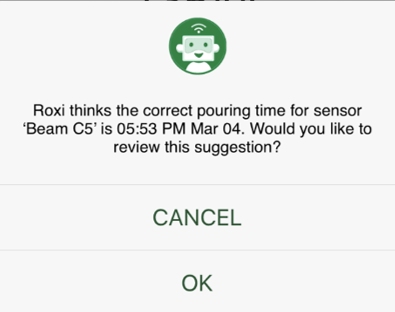 March 31, 2021
12
Roxi: Concrete performance prediction
Goal: Determine concrete strength simply based on the mix design input 
How: Trained on thousand of mix designs from all over the world. Collected mix ingredients and strength performance over multiple years.

             Inputs : mix design                                       Output:  Concrete Strength vs. Age
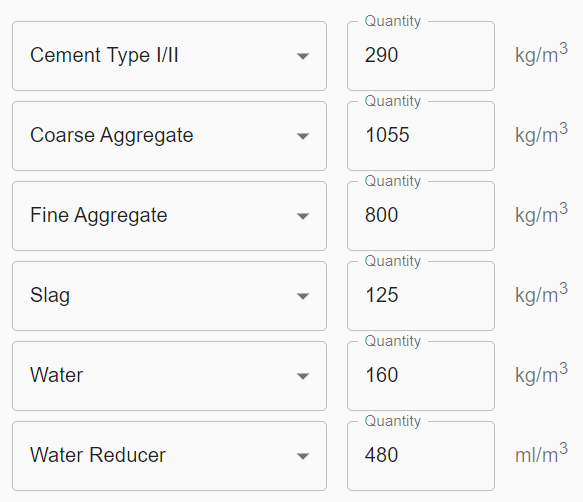 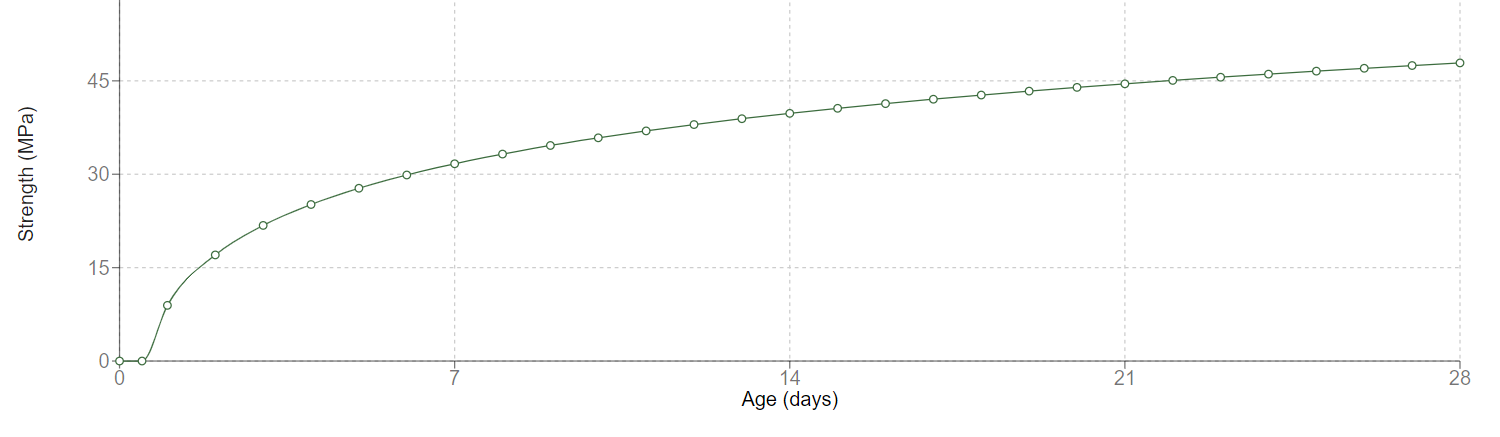 March 31, 2021
13
Implementing concrete performance prediction
SmartRock leverages the concept of concrete maturity to determine concrete in-place strength. 
The maturity method required a maturity calibration 

Garbage In          Garbage Out 

Input from user:                                                        System Output: 
Maturity calibration data points
Mix design
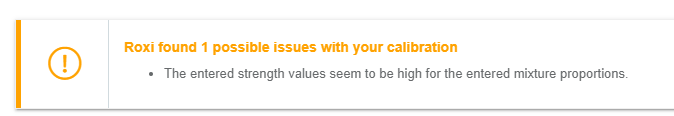 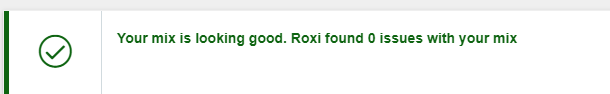 March 31, 2021
14
Performance prediction implementation
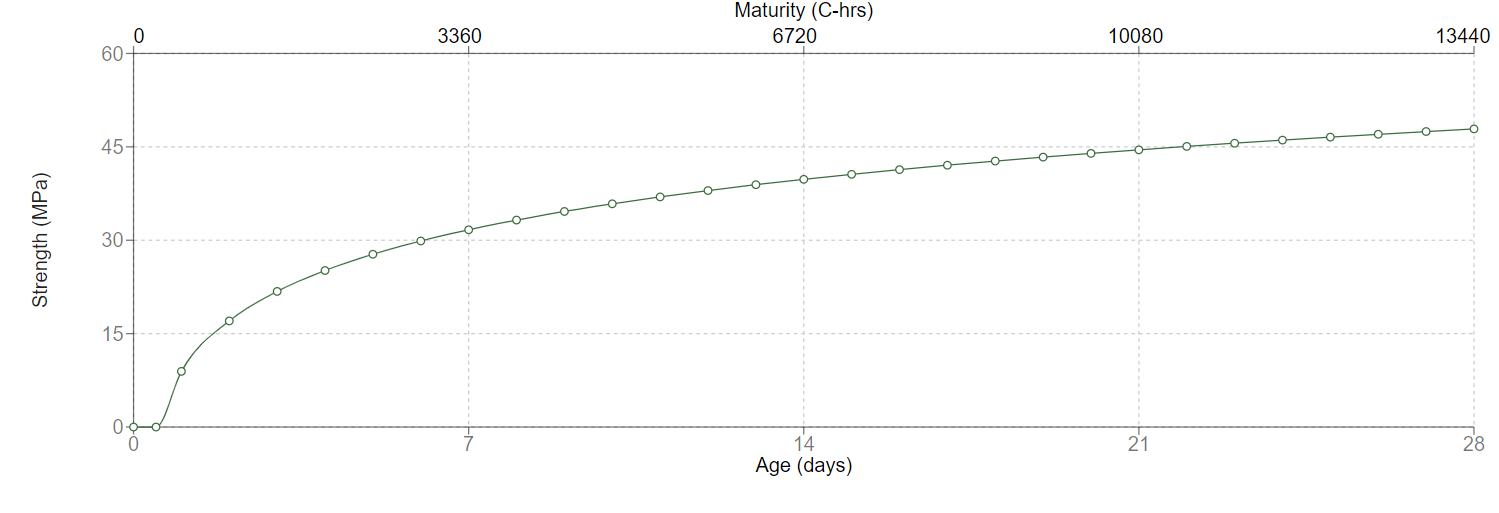 Beyond Maturity
March 31, 2021
15
Roxi: Mix Optimization
Goal: Determine if your concrete is over deign and proposed solution to reduce the cement consumption and the cost of the mix design
How: Used the same data based for training, but also incorporated fresh propertie. 

User Input:                                          System output: 
Mix design
Fresh properties (air and slump)
Specified strength ( target)
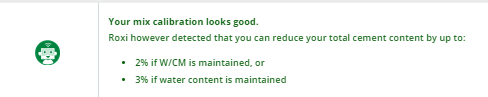 March 31, 2021
16
Mix optimization implementation
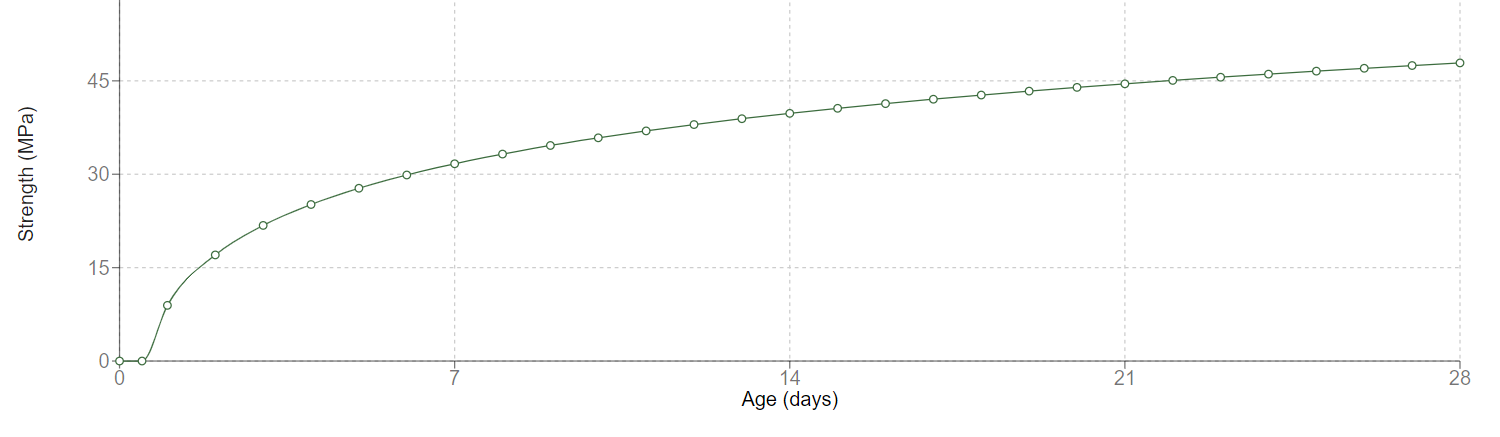 1% reduction
2% reduction
March 31, 2021
17
SmartMix
Introduction to SmartMix
AI-Based platform








February 2021-Beta- Free
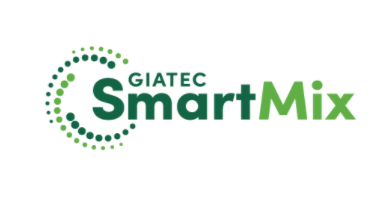 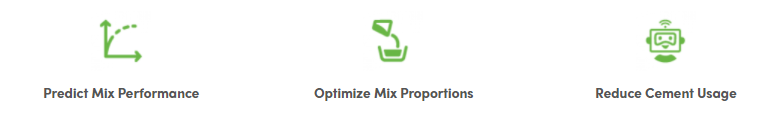 March 31, 2021
19
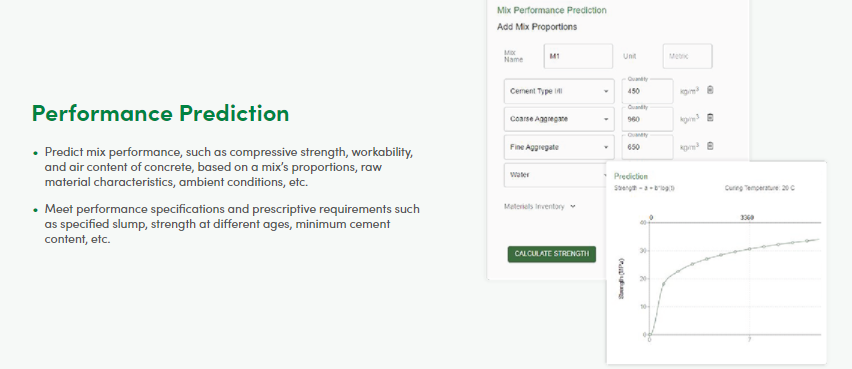 March 31, 2021
20
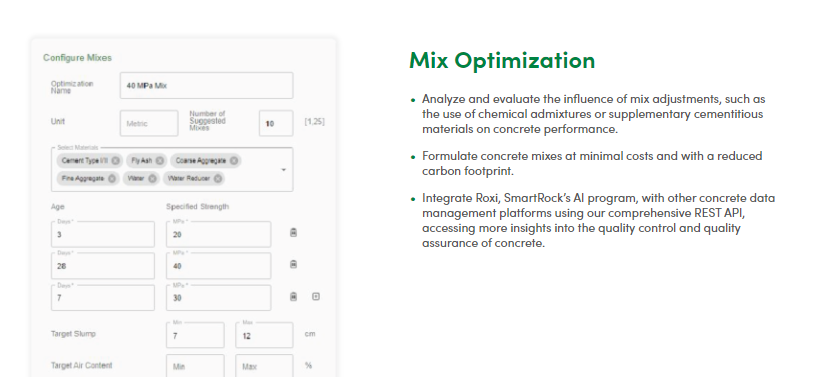 March 31, 2021
21
SmartMix- Optimization
User can specify if they want to optimize for cost and CO2 or both
Program provides a list of mixes that satisfies the requirements with the optimized values.
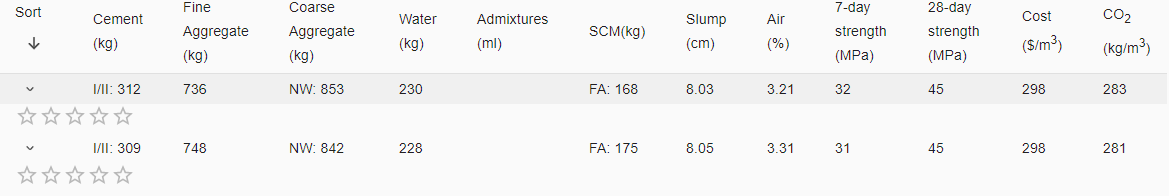 March 31, 2021
22
support@giatec.ca    sales@giatec.ca